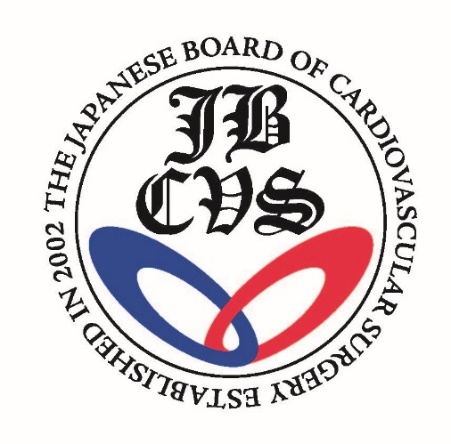 新制度に向けての取り組みと外科プログラムへの要望
3学会構成心臓血管外科専門医認定機構 
川崎医科大学心臓血管外科
　種本和雄
tanemoto@med.kawasaki-m.ac.jp
心臓血管外科専門医数の推移
更新者
移行による認定者
専門医総数
新規試験合格者
新規受験者年齢（最高・最低・平均）
受験年齢は上昇
今年は39.4歳
●
39.5
39.5
39.3
39.4
手術難易度表の変更
新
赤字：追加、
難易度変更術式
難易度A　　　　　　　難易度B　　　　　　難易度C
新
赤字：追加、
難易度変更術式
手術難易度表の変更
難易度A　　　　　　　難易度B　　　　　　難易度C
新
赤字：追加、
難易度変更術式
手術難易度表の変更
難易度A　　　　　　　難易度B　　　　　　難易度C
Off the Job Trainingについて
3学会構成心臓血管外科専門医認定機構では
2017年の新規専門医申請から、30時間のOFF-JTを
申請要件に加えることになり、既に実施されている。
　　心臓血管外科専門医新規申請の様式7に、
「Off the Job Training経験とは、Simulation, Dry Labo,
 Wet Labo, Animal Labo等を行うことです」と記載され
ている。心臓血管外科専門医認定機構では心臓
血管外科手技（血管内治療を含む）に特化した手技
のトレーニングに限ってOFF-JTとして認めることに
なっている。
OFF JT証明書
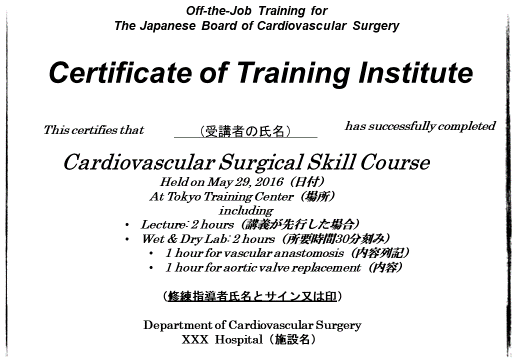 http://cvs.umin.jp/off-the-job.pptx
新専門医制度の中の
心臓血管外科専門医制度
心臓血管外科修練カリキュラム整備基準
（試案）
 
 
 
 
	
 
 
 
 
 
 
2018年3月
 
 
心臓血管外科専門医認定機構
外科領域専門医制度の骨格
カリキュラム制
血管外科医
　　成人心臓外科医
　　小児心臓外科医
　　血管内治療
プログラム制
３階
卒後10〜15年
他の基本領域から
肝胆膵
外科高度技能
専門医
食道外科
専門医
内視鏡外科技術認定医
卒後7年
　以上
日本呼吸器
外科学会
２階
心臓血管外科
専門医
呼吸器器外科
専門医
小児外科
専門医
乳腺
専門医
内分泌
専門医
消化器外科
専門医
卒後5年
　以上
１階
外科専門医(基本領域）
新専門医制度に対応した心臓血管外科の対応
決定事項
①サブスペシャルティとしての心臓血管外科専門医制度は、カリキュラム制を採用する。
②成人心臓・胸部大血管、先天性心疾患、腹部大動脈・末梢血管、血管内治療の4領域のうち、3領域の経験を必須とする。
 　　 Minimum requirementは各10症例の
　　手術経験（術者、助手を問わない）となる。
血管内治療
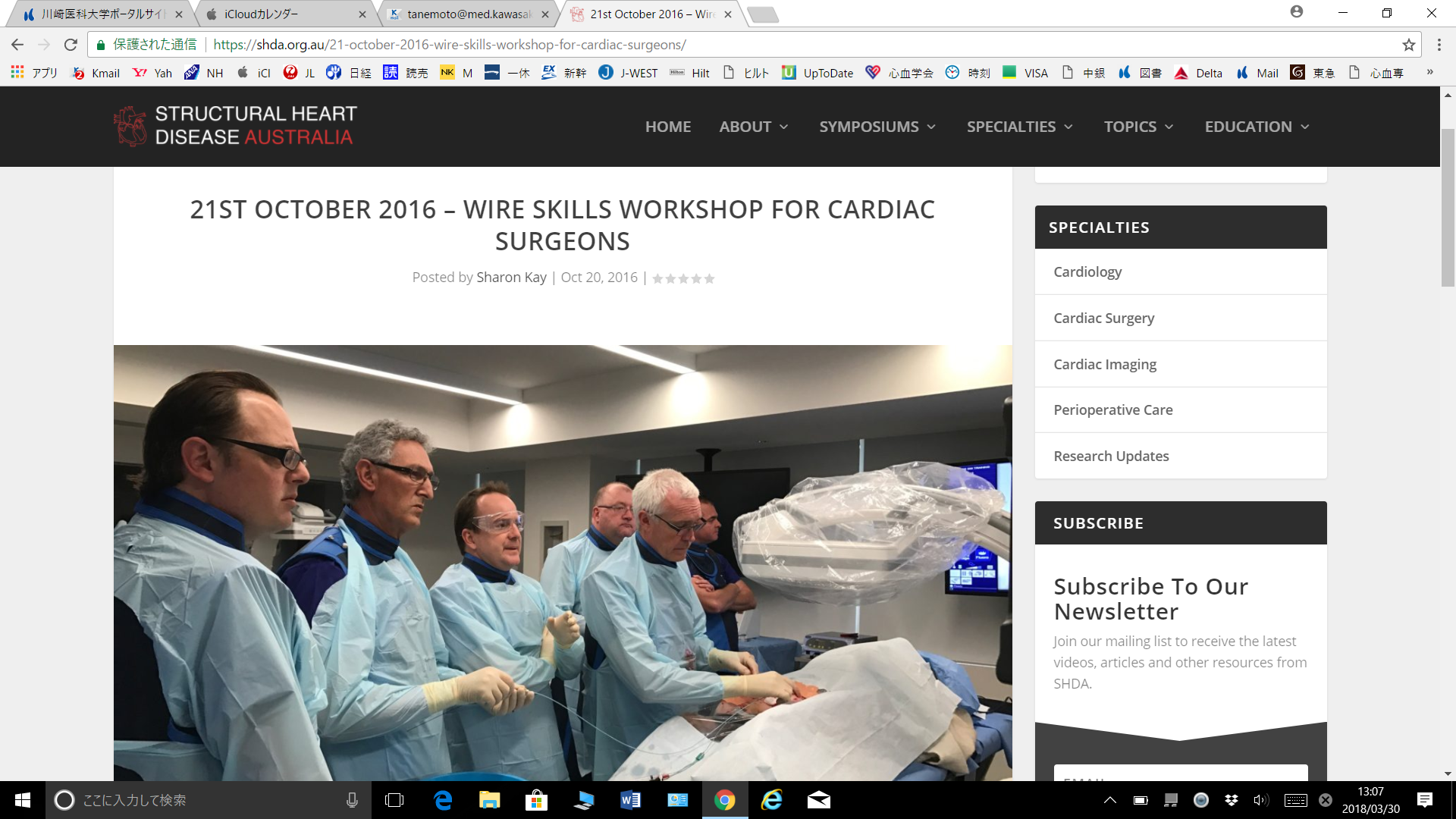 外科専門研修と心臓血管外科修練の連携
外科専門研修
プログラム
心臓血管外科修練
カリキュラム
3年～
＝卒後8年以上必要
3年
外科専門医試験
2年
心臓血管外科専門医試験
外科専門研修
3年
5年毎
外科専門研修
3年
心臓血管
外科修練2年
＝卒後7年にまで
　 短縮可
外科専門研修プログラムで、心臓血管外科修練施設において
心臓血管外科の研修を1年以上行った専攻医は
心臓血管外科修練期間を2年にまで短縮できる。
[Speaker Notes: 週3例（年間150例）の施設では、各学年１名（症例数／50）

研修基幹病院は、
指導医／専攻医手術比率を50%
年間300例の施設
各年1名
研修者は3名まで

例えば「福島医大プログラム」
大学、西ノ内、いわき共立で各学年3名まで
他は期限限定研修関連病院（何箇所？何ヶ月まで？）]
外科専門研修と心臓血管外科修練の連携2年間のオーバーラップを認める場合
外科専門医試験
心臓血管外科専門医試験
初期
臨床
研修
2年
心臓血管外科修練
外科専門研修
卒後６年
（2+1+3）
外科専門研修
開始登録
心臓血管外科修練
開始登録
外科専門研修と心臓血管外科修練の連携2年間のオーバーラップを認める場合
・外科専門研修中、当該サブスぺシャルティ以外の領域の
研修を1年で完了する必要がある。
・各領域のminimum requirementを10例として、よりサブ
スペシャルティに特化した外科専門研修が可能な制度への
変更を求める。
　　到達目標3　①消化器および腹部内蔵　50例→10例
血管内治療を外科術式として認定を！
外科専門医修練カリキュラム（平成30年度版）
　2 到達目標　3)到達目標3
　〇手術経験症例数についての基本的解釈
　　2）手術と同等の効果をもつ内視鏡治療やIVRなどの
　　低侵襲治療法は、「一定レベルの手術を適切に実施
　　できる能力」を養成するのには適当ではないので、
　　原則として含めない。
　Q&A 3
     経皮的処置・操作のみであれば、全身麻酔下で行って
　　もカウントできません。ただし「⑤末梢血管（a. 動脈ー
　　閉塞性疾患に対するPTA・ステント）」だけは例外です。
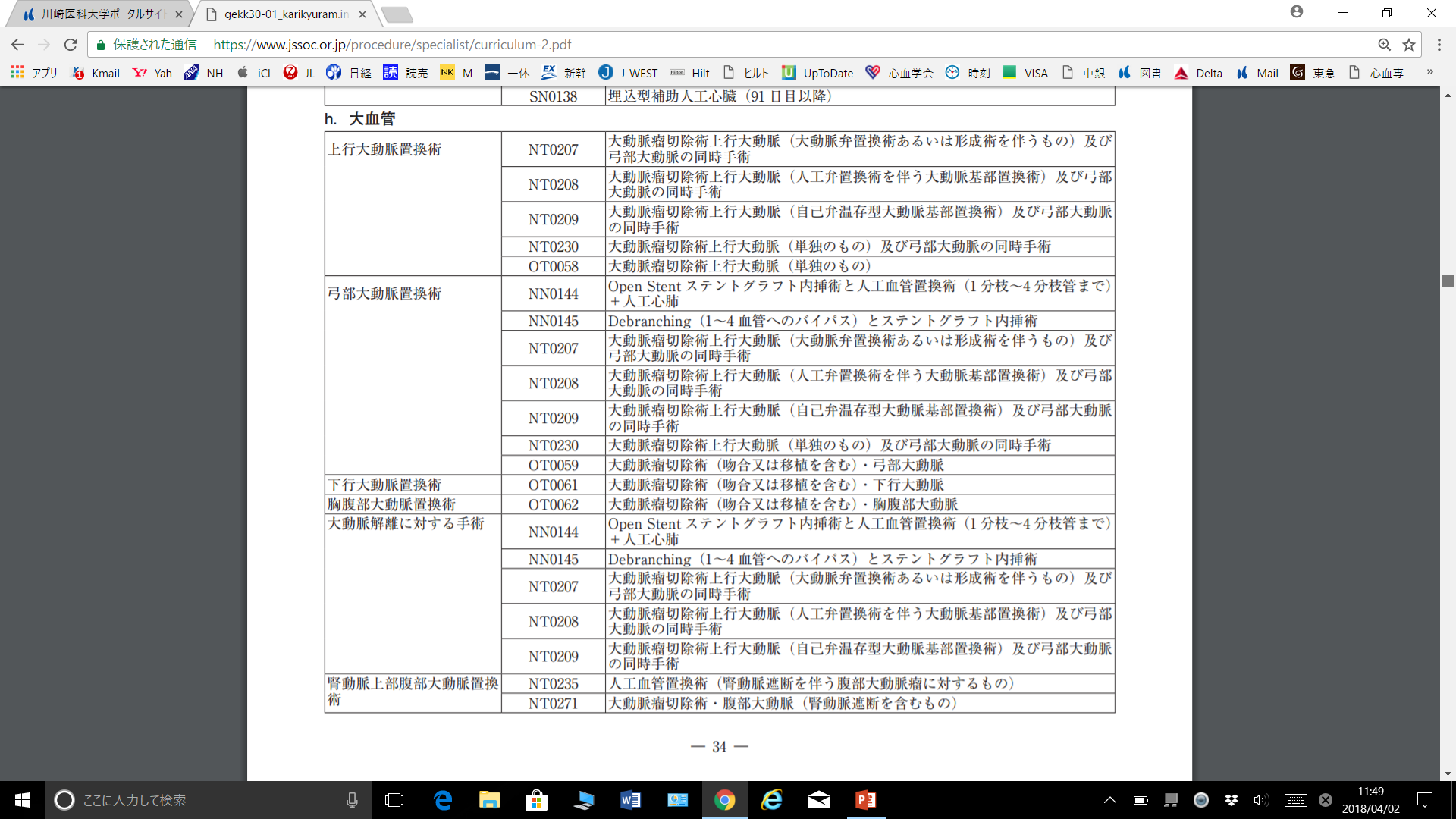 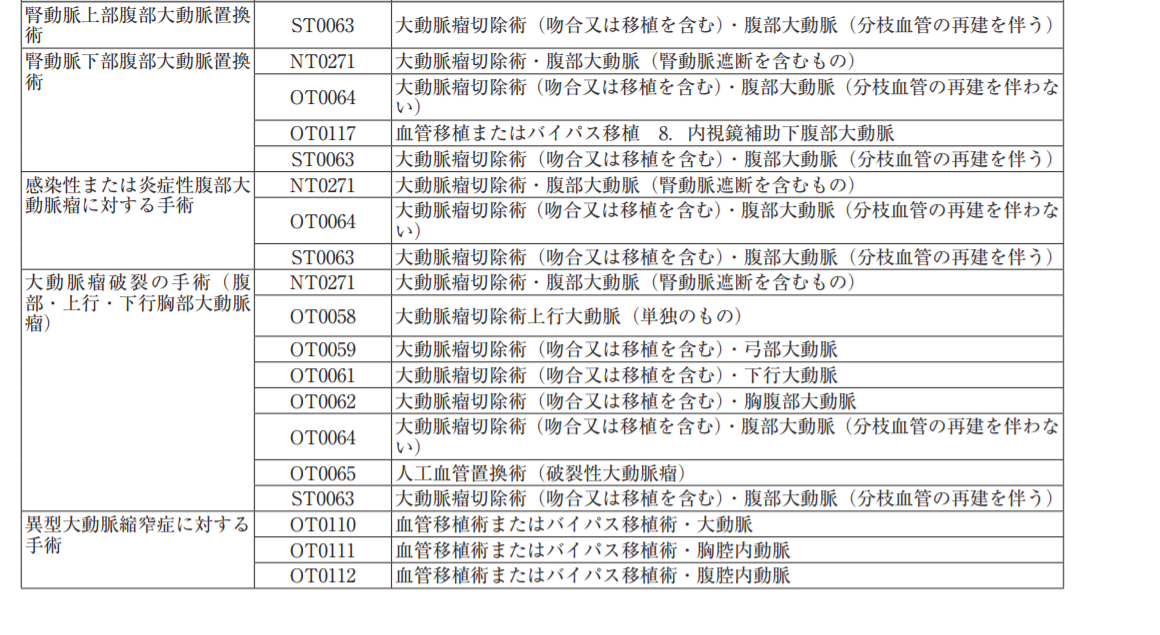 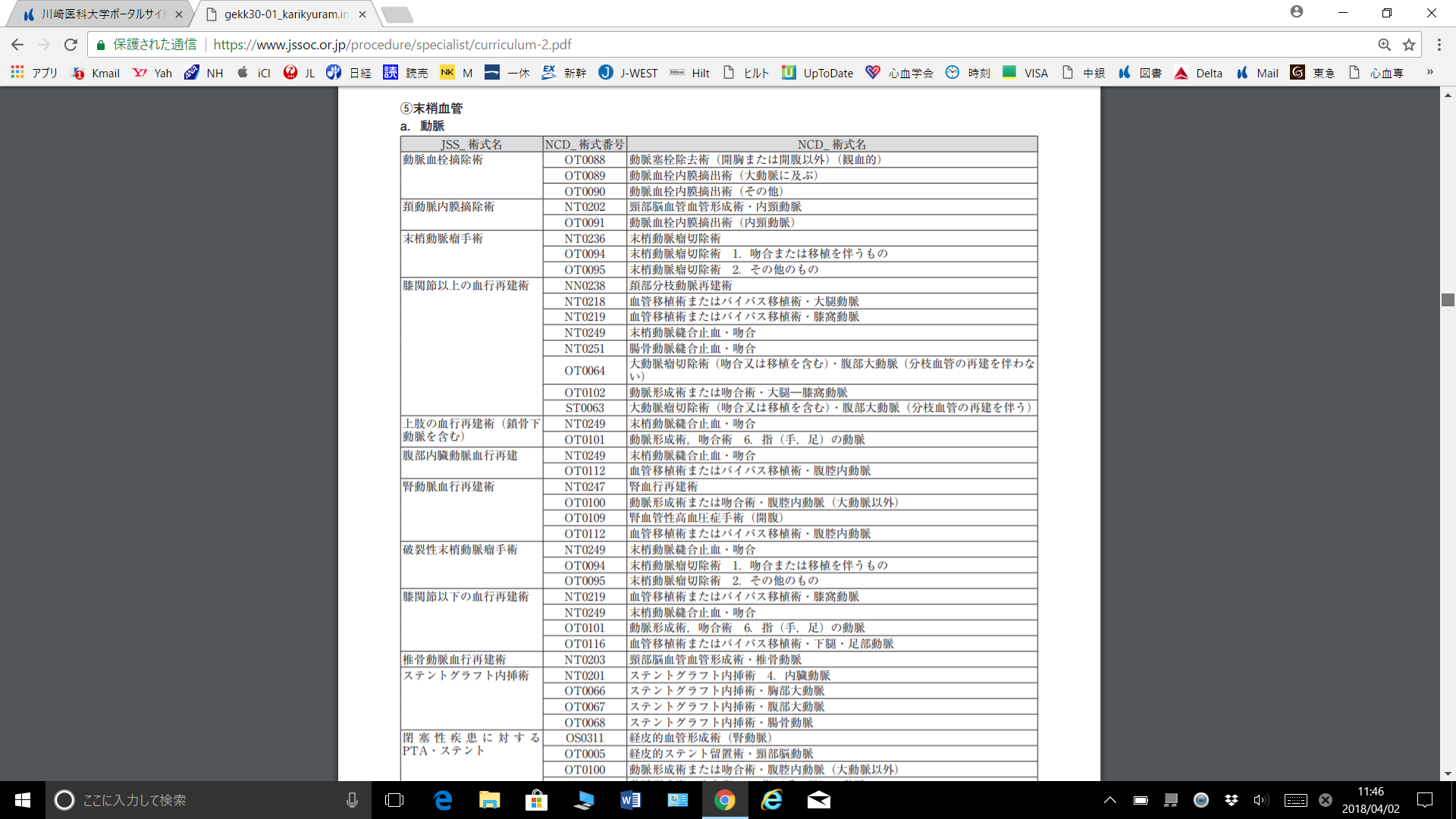 修練施設群の考え方目安として施設群で年間500例以上の症例数を確保すること。4領域の修練を提供できること。専門医1名に対して専攻医2名を越えない。
修練統括施設
（複数の修練指導者
のいる基幹施設）
修練統括施設
（複数の修練指導者
のいる基幹施設）
基幹施設
関連施設
関連施設
基幹施設
修練統括施設
専攻医の修練状況モニタリング
専攻医の修練進捗状況については毎年モニタリングを行う。疑義のある施設群に対して、心臓血管外科専門医認定機構は状況を聴取し、改善策を求めることが出来る。
外科専門医制度へのお願い
・血管内治療などの低侵襲治療法を外科手技として認めてもらいたい。
・基本領域とサブスペシャルティ領域のオーバーラップを2年間認めるなら、到達目標3　①消化器および腹部内蔵　50例を10例にして頂きたい。
終